ЛИЧНОСТЬ
Что значит быть личностью?
Когда человек становится личностью?
Что для этого необходимо?
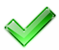 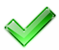 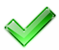 Человек – существо биосоциальное
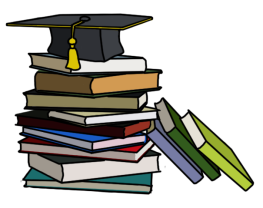 общество
социум
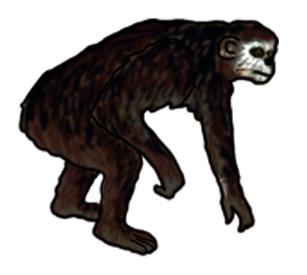 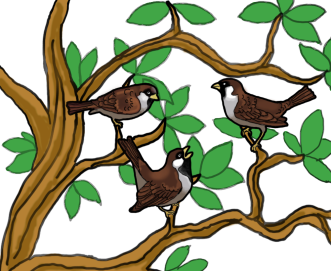 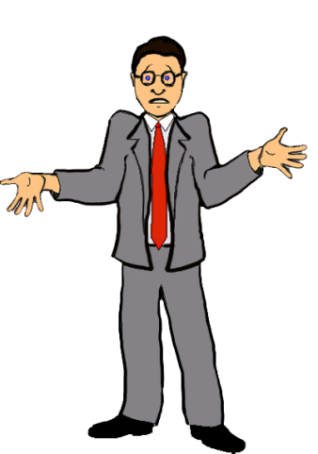 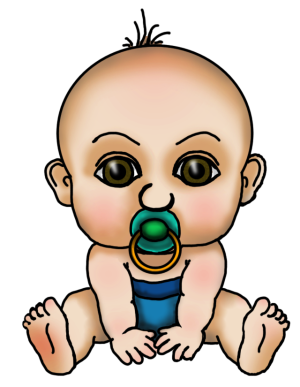 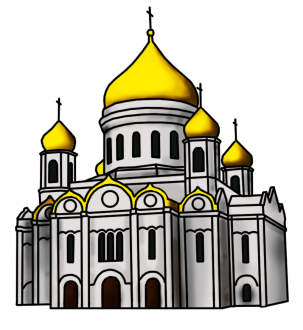 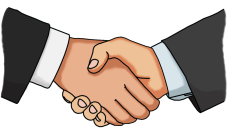 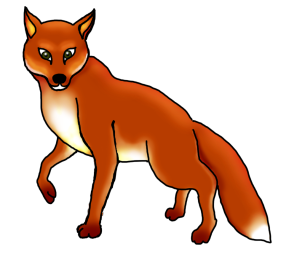 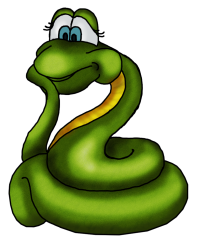 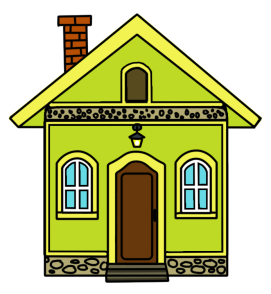 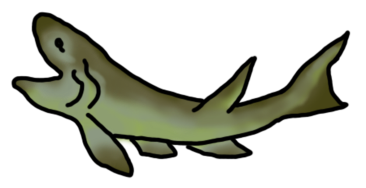 природа
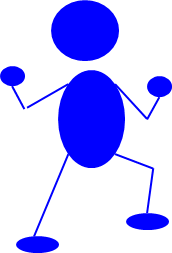 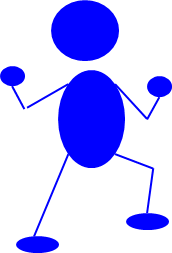 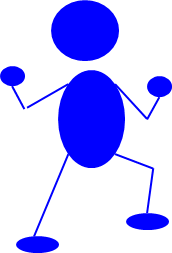 «ЧЕЛОВЕК
РАЗУМНЫЙ»
Индивид – человек, как представитель биологического вида.
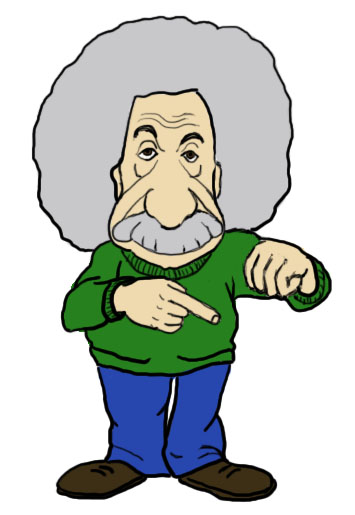 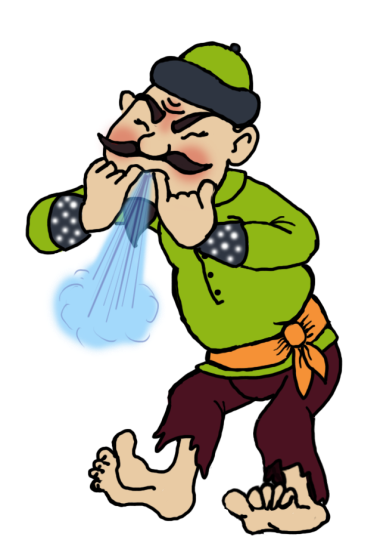 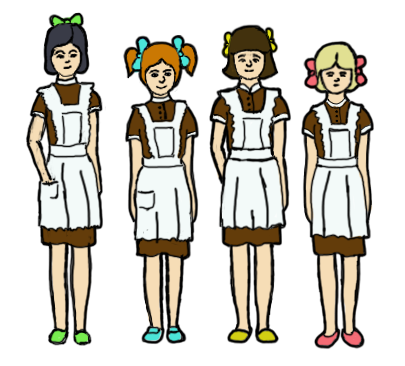 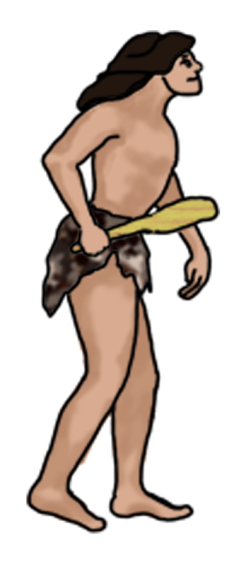 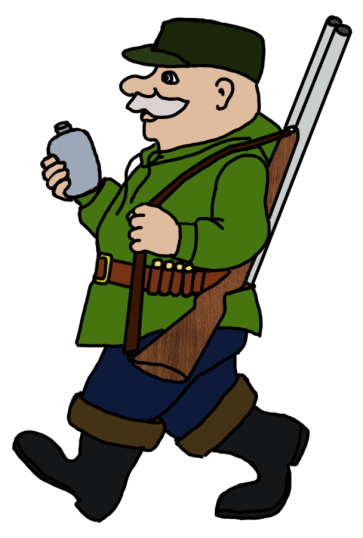 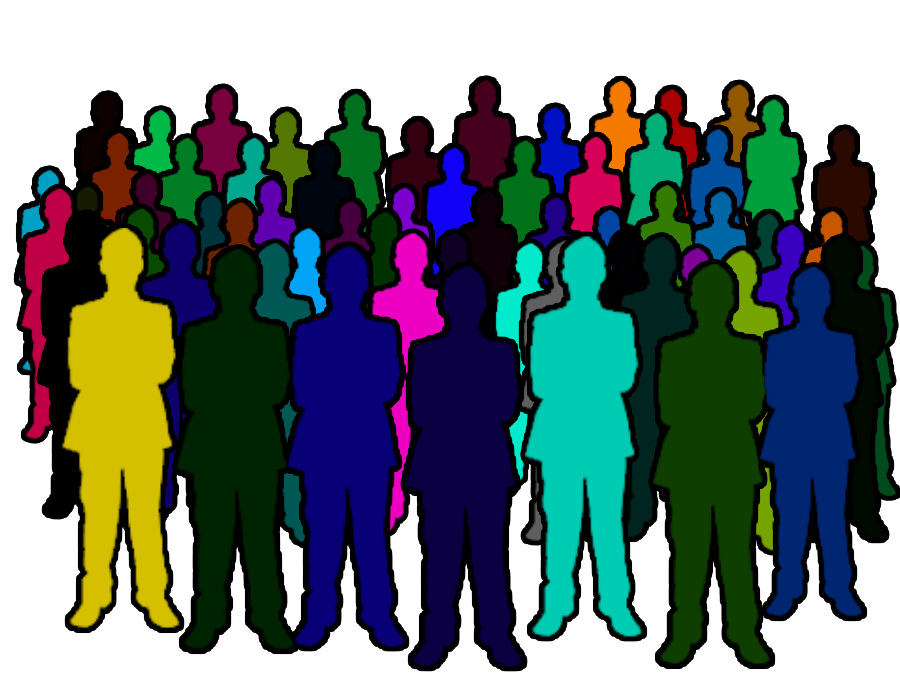 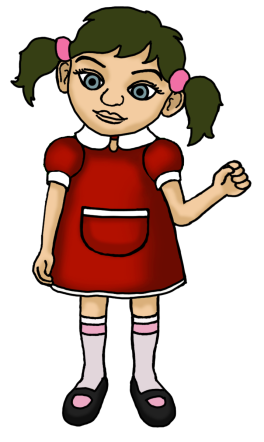 Индивидуальность – уникальный набор физиологических, психологических и социальных качеств, отличающих одного индивида от другого.
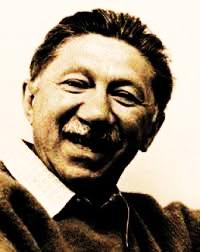 ПИРАМИДА ПОТРЕБНОСТЕЙ
А. МАСЛОУ
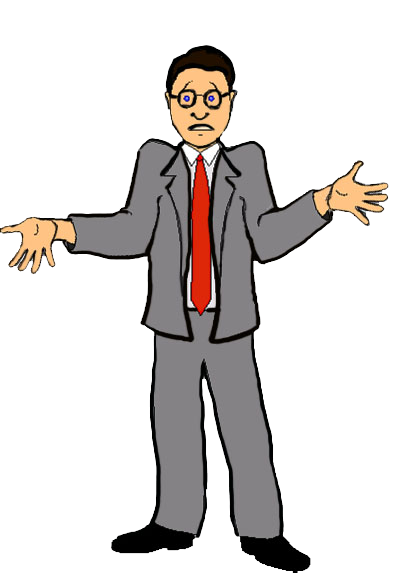 ЭГОИСТ
АЛЬТРУИСТ
ТРУС
ГЕРОЙ
БЛАГОРОДНЫЙ ЧЕЛОВЕК
ЦИНИК
Поэтом можешь ты не быть,Но гражданином быть обязан.А что такое гражданин?Отечества достойный сын.Ах! будет с нас купцов, кадетов,Мещан, чиновников, дворян,Довольно даже нам поэтов,Но нужно, нужно нам граждан!
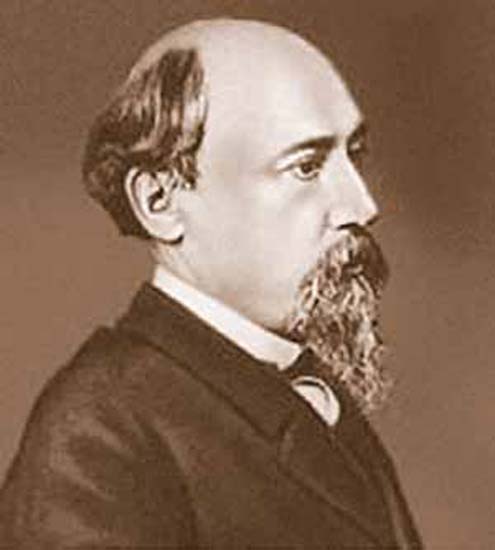 Н. А. НЕКРАСОВ
Личность – совокупность социально значимых свойств и качеств человека
Социализация – процесс усвоения человеком совокупности знаний, норм поведения, привычек, позволяющих ему быть полноценным членом общества.
ИНТЕГРАЦИЯ
применение личных способностей для личного и общего успеха
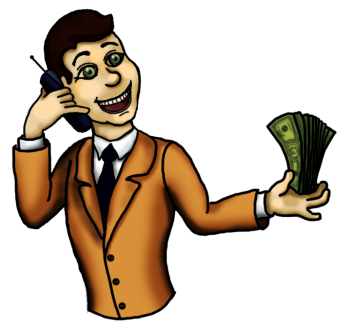 ИНДИВИДУА-ЛИЗАЦИЯ
развитие собственных способностей
АДАПТАЦИЯ
усвоение образцов деятельности группы
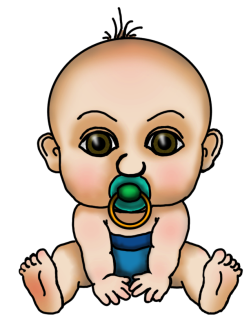 ЭТАПЫ СОЦИАЛИЗАЦИИ
Что способствует становлению личности?
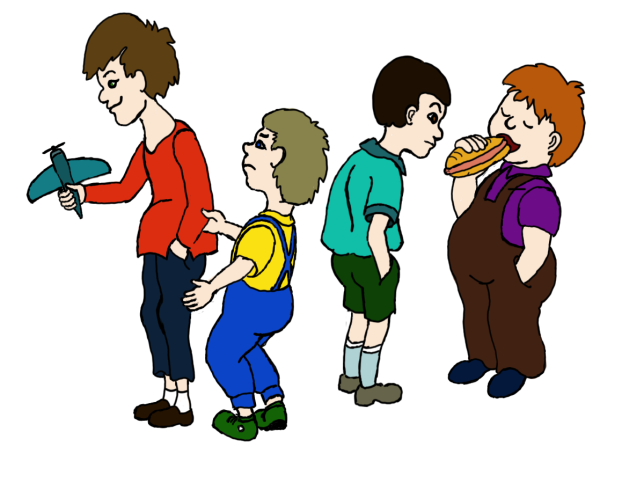 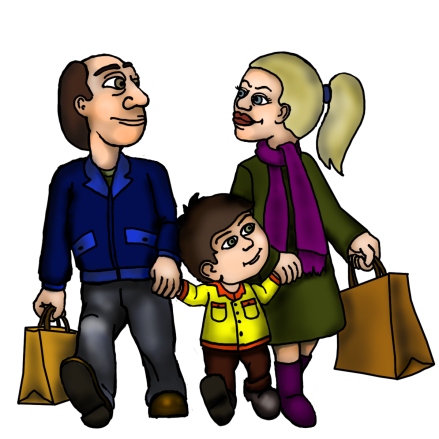 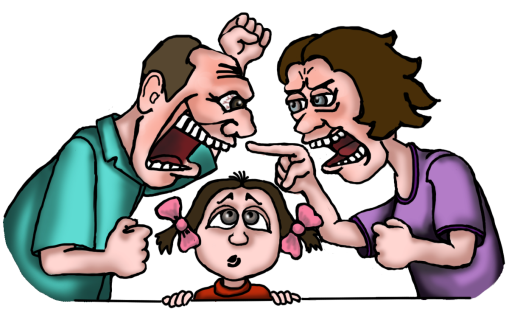 АГЕНТЫ СОЦИАЛИЗАЦИИ
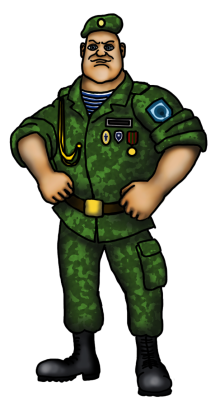 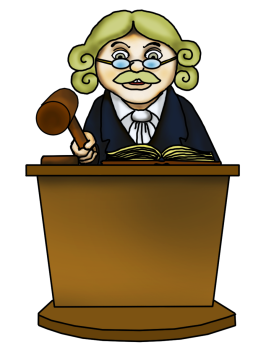 СЕМЬЯ
СВЕРСТНИКИ
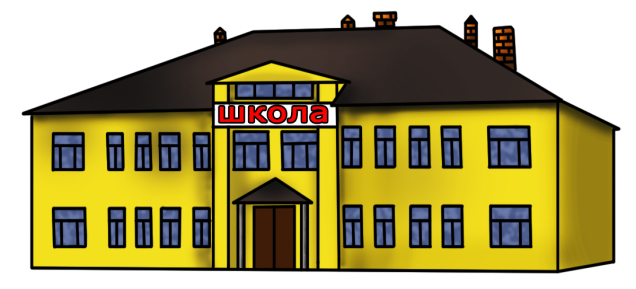 ОРГАНИЗАЦИИ, 
УЧРЕЖДЕНИЯ
Мировоззрение – система взглядов человека на природу, общество, свое место в окружающем мире; состоит из важнейших убеждений.
Убеждения – твердые, осознанные и обдуманные взгляды, верования.
иерархия ценностей
отношения с людьми
смысл жизни
Личность – это совокупность социально значимых качеств человека.
Социализация – усвоение человеком знаний, норм, привычек, позволяющих ему быть полноценным членом общества.
АГЕНТЫ СОЦИАЛИЗАЦИИ:
СЕМЬЯ
СВЕРСТНИКИ
ОРГАНИЗАЦИИ, УЧРЕЖДЕНИЯ
ЭТАПЫ СОЦИАЛИЗАЦИИ:
АДАПТАЦИЯ
ИНДИВИДУАЛИЗАЦИЯ
ИНТЕГРАЦИЯ
Мировоззрение – важнейшие убеждения человека
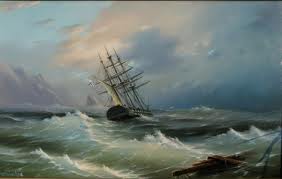